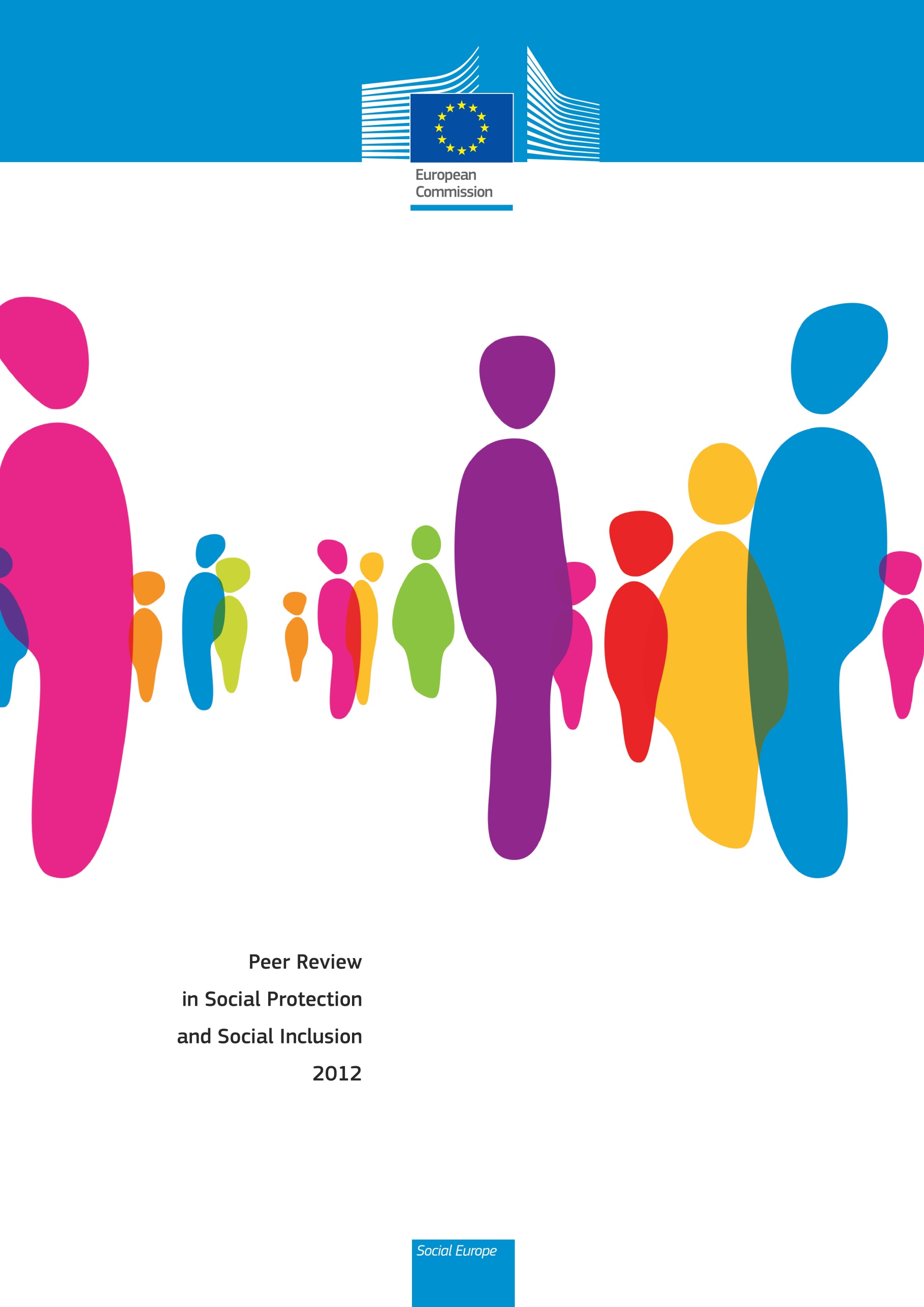 Investiția în  Copii – Întreruperea Ciclului de Reproducere a Dezavantajelor 
Un Studiu realizat în cadrul Rețelei de Experți Independenți în domeniul Incluziunii Sociale
ROMÂNIA – Noiembrie 2013
Bunăstarea copiilor în România
România este țara europeană cu cea mai ridicată rată a riscului de sărăcie în rândul întregii populații dar și în rândul copiilor sub 18 ani și a tinerilor. 
Cele mai expuse categorii sunt:
Adolescenții și tinerii
Copiii din gospodăriile cu intensitatea muncii scăzută și nivel educațional scăzut
Copiii din gospodăriile cu adulți care muncesc dar nu sunt salariați
Gospodăriile cu doi adulți și trei sau mai mulți copii
Starea de sănătate și calitatea educației
Rata mortalității la copii sub cinci ani și rata mortalității infantile -deși sunt în scădere- sunt cele mai ridicate din Europa, 
Proporția copiilor născuți sub greutatea normal minimă a crescut
Vaccinările suferă fluctuații și sunt adesea dependente de scandalurile din sistemul medical și de lipsa cronică a resurselor financiare
Procentul de copii malnutriți și supraponderali este în creștere (INSP,2011; Stănculescu, 2012)
Polarizarea educației – prin scăderea participării școlare la nivelul educației primare și în forme de învățământ superior
Discrepanțele în pregătirea și dezvoltarea cognitivă a copiilor preșcolari au crescut: frecventarea grădinițelor nu reușește să reducă, în cele mai multe dintre cazuri,  aceste discrepanțe
Testele Pisa (2013) plasează România pe locul 45 (din 65), inainte de Bulgaria si Cipru, dar în urma celorlalte țări Europene
Copiii Romi în România sunt pe departe cei mai dezavantajați față de cei din alte țări Europene (Banca Mondială, 2012)
Accesul la și calitatea serviciilor sociale
Acces inegal și obstrucționat datorită:
plăților informale 
concentrării teritoriale a serviciilor educaționale și de sănătate în mediul urban și în suburbiile marilor orașe 
discriminării populației locuind în enclave de sărăcie sau a populației rome
Calitatea serviciilor – chestionabilă și în continuă deteriorare
Cauze structurale
Structura pieței muncii 

Aranjamentele instituționale în domeniul protecției copilului și asistenței sociale
Piața muncii
Distorsionată în favoarea ne-salariaților și cu precădere a lucrătorilor familiali neremunerați
Marcată de un nivel ridicat de informalitate (estimat la 63% în mediul rural, respectiv 6% în mediul urban, Voinea și Albu, 2012)
Segmentarea pieței muncii pe linia rural – urban
Aranjamente instituționale
Tradițional protecția copilului s-a centrat pe prevenția abandonului și alternative la instituționalizare
A fost din start concepută ca un serviciu dezcentralizat – dezvoltare inegală a serviciilor și strategiilor
Politicile anti-sărăcie și de promovare a incluziunii sociale au fost, pe de altă parte, din start în responsabilitatea administrației centrale, acestea fiind puternic distorsionate în favoarea beneficiilor sociale 
Sectorul NG: puternic marcat de accesul inegal la resurse financiare, de lipsa susținerii din bugetele publice, lipsa implicării active în dezvoltarea legislației 
Dinamică instituțională ridicată
Instabilitate financiară a programelor
Impactul politicilor și reformelor în domeniul protecției sociale
Răspunsul la criza economică a fost creșterea austerității fiscale, suplimentată de răspunsuri de urgență prin re-definirea beneficiilor selective în funcție de conjuncturi specifice 
Rata de reducere a sărăciei de către transferurile sociale este mai mare în cadrul populației adulte comparativ cu populația de copii și tineri 
Serviciile sociale inegal dezvoltate și ne-integrate la nivel comunitar 
Politicile de ocupare – intr-o stare incipientă, fragmentate și decuplate de comunitățile locale
Serviciile medicale și educaționale în continua deteriorare
Serviciile preventive aproape inexistente
Politici sau programe în domeniul locuirii și prevenirii segregării geografice a sărăciei și enclavizarii sărăciei lipsesc cu desăvârșire
Intervenții necesareAranjamente instituționale
Creșterea capacității de monitorizare a programelor sociale la nivelul administrației publice 
Promovarea cooperării instituționale inter-sectoriale și între diferitele niveluri administrative publice și sectorul non-guvernamental
Creșterea stabilității instituțiilor publice
Asigurarea stabilității financiare a programelor sociale noi
Politici de ocupare
Creșterea ocupării formale
Crearea unor legături funcționale între sistemul educațional și piața muncii pe de-o parte, și promovarea educației și pregătirii profesionale continue pe de altă parte
Politici de activare a grupurilor vulnerabile – politici de ocupare  care să ajungă la grupurile marginale și care să fie cuplate cu alte servicii de asistență socială (contracte de activare, suport/ consiliere personalizată a familiei, extinderea suportului în primele faze ale perioadei de angajare etc.)
Sistemul de beneficii sociale
Menținerea beneficiilor monetare universalist-categoriale existente, ca singura compensație pentru lipsa serviciilor sociale și beneficiilor în natură în momentul de față
Diversificarea beneficiilor în natură, în special cele asociate sistemului educațional și corelate cu participarea școlară – pentru copii peste 6 ani, și în special adolescenți
Îmbunătățirea accesului la beneficii pentru cei mai sărăci 5% - oportunități pentru locuitorii enclavelor de sărăcie
Servicii de asistență socială
Creșterea accesului comunităților rurale și mici la servicii specializate prin: 
(a) diversificarea și dezvoltarea sistematică a acestora, în prezența unor sisteme funcționale de acreditare și stabilire a standardelor
(b) crearea unor servicii unice (hub-uri) la nivel comunitar care să conecteze comunitățile la serviciile existente și să identifice modalități de acces la acestea
Asistență și suport personalizat centrat pe familie și nu individ, cu accent pe bunăstarea copiilor 
Un pachet minim de servicii sociale?
Dezvoltarea unui sistem eficace și adecvat de educație timpurie și îngrijire a copiilor mici, finanțat din surse bugetare multiple (educație, sănătate, angajatori, taxe locale, protecție socială)
Diversificarea și generalizarea accesului la activități extra-școlare
Desegregarea educației
Crearea unor legături strânse și sistematice între unitățile școlare, între acestea și piața muncii și organizatorii de cursuri de formare continuă, între școală și comunitatea locală în cadrul căreia aceasta funcționează 
Grădinița: un posibil centru de diagnosticare, consiliere, educare și administrare a unor servicii medicale preventive de bază?
Educație
Sănătate
Creșterea acoperirii cu servicii medicale primare, dublate de screening-uri medicale în școli
Creșterea/ îmbunătățirea acoperirii cu servicii medicale de urgență în mediul rural, în zonele izolate sau enclavele de sărăcie
Declararea serviciilor și programelor medicale de prevenție pentru copii o prioritate națională, și creșterea conștientizării necesității prevenției în special în rândul adolescenților și tinerilor
Extinderea rețelelor și competențelor asistenților medicali comunitari pentru a include și o componentă generală a prevenției?